Урок: Углеводы. Моносахариды, дисахариды, полисахариды.
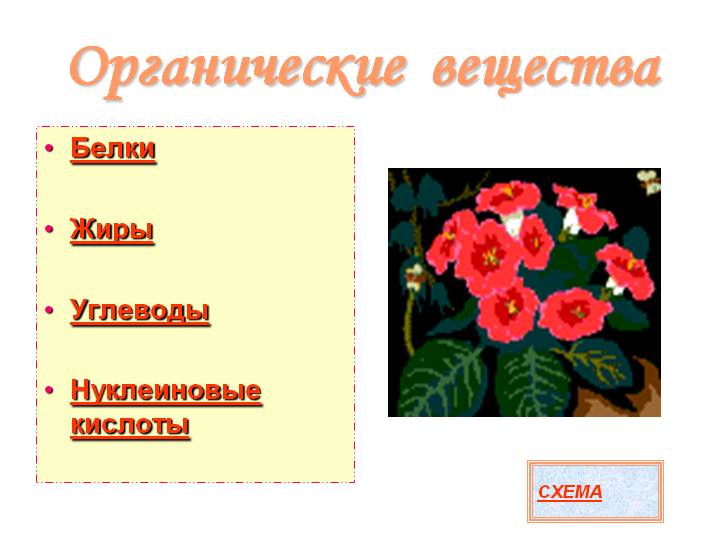 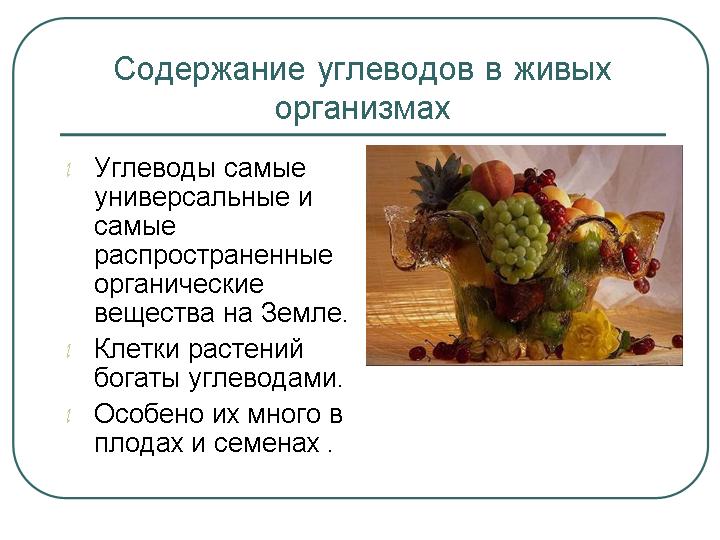 УГЛЕВОДЫ
Моносахариды:
Не подвергаются гидролизу: 
глюкоза, фруктоза
Дисахариды:
Подвергаются гидролизу: 
сахароза
Полисахариды:
Подвергаются гидролизу: 
крахмал, целлюлоза
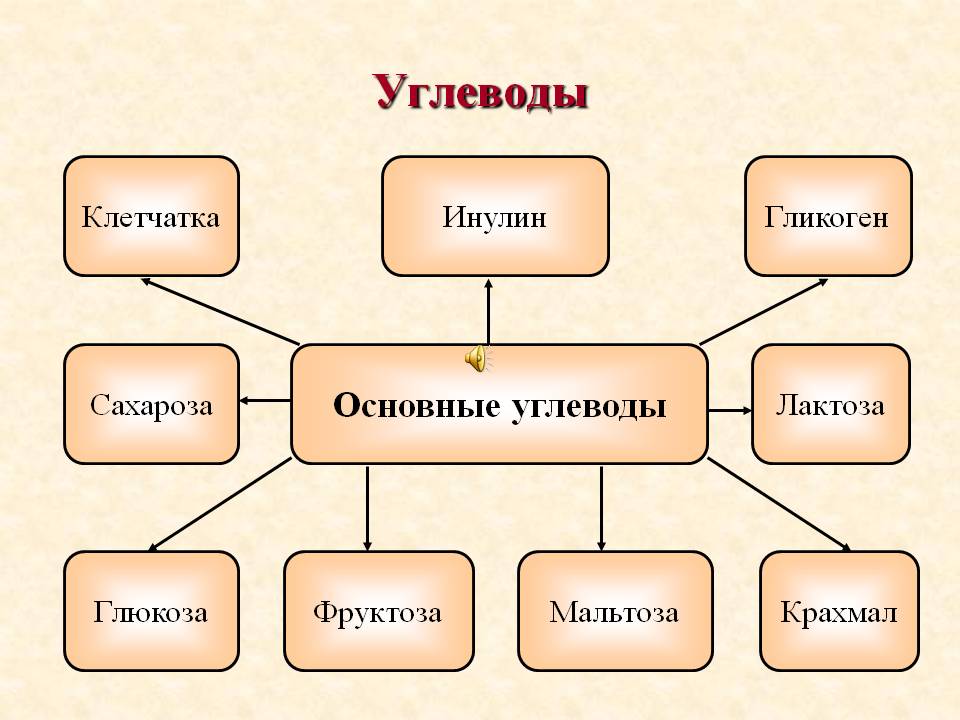 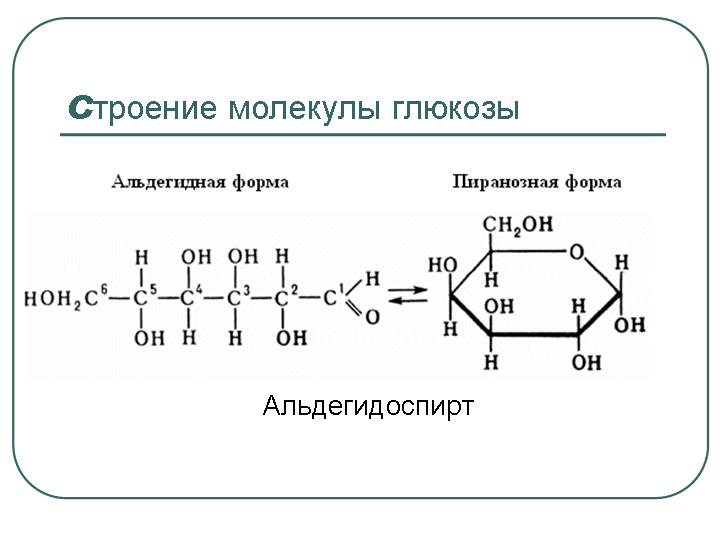 СТРОЕНИЕ ГЛЮКОЗЫ
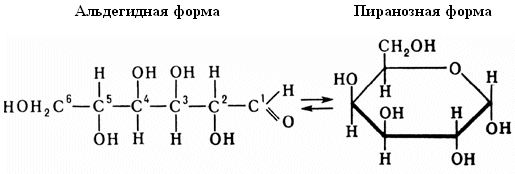 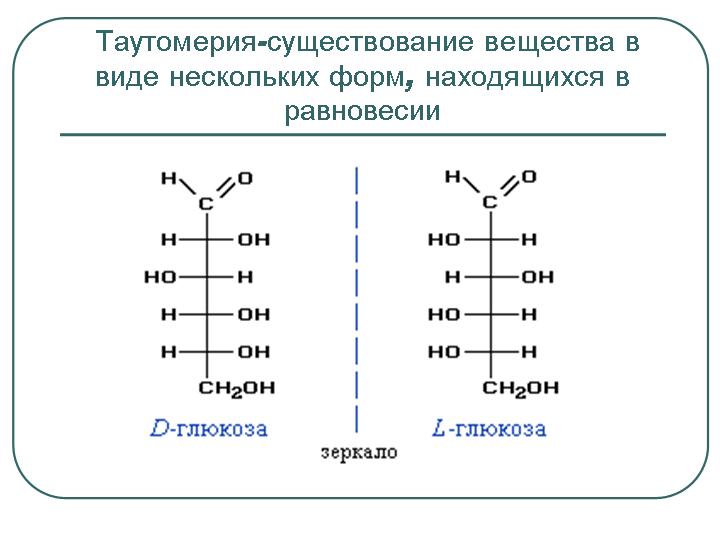 Физические свойства глюкозы
Бесцветное кристаллическое вещество со сладким вкусом, очень легко растворяется в воде (гигроскопичное). Раствор глюкозы имеет нейтральную реакцию. При нагревании разлагается – карамелизуется.
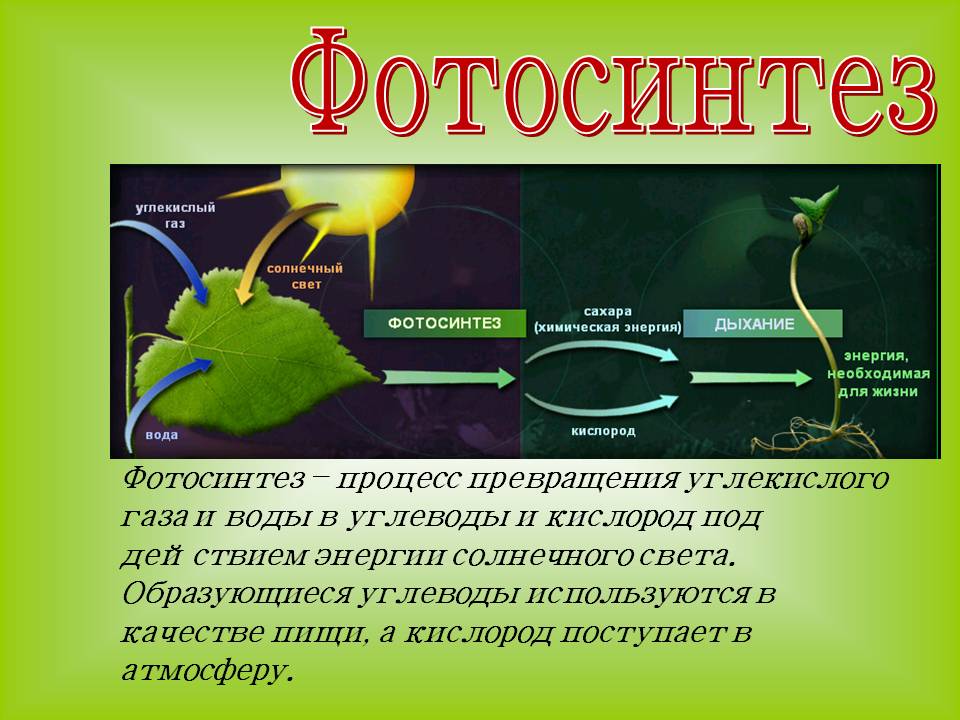 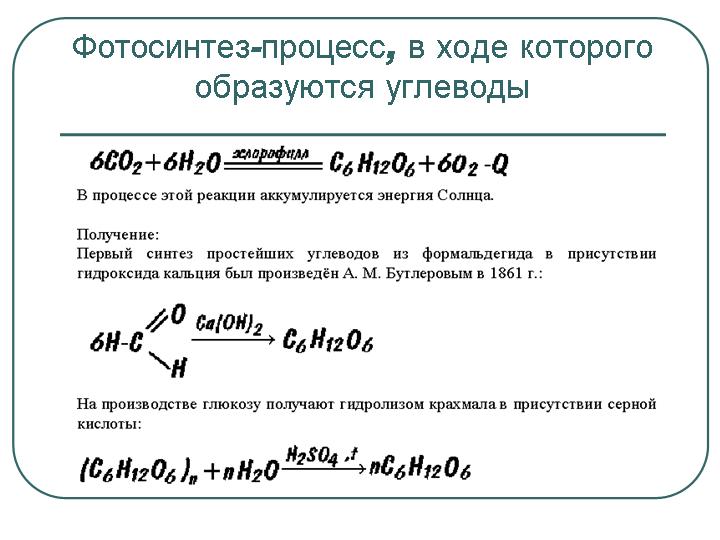 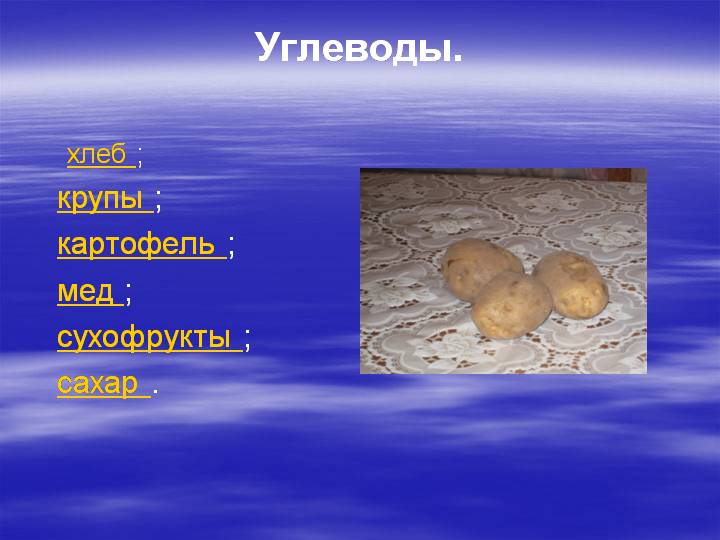 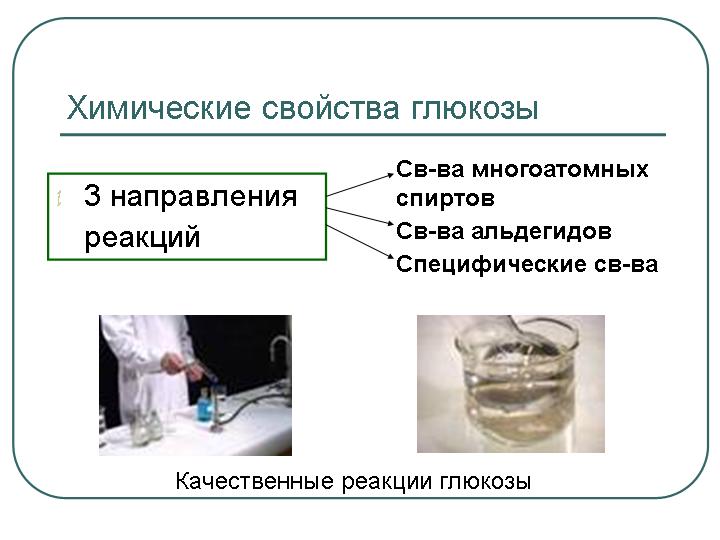 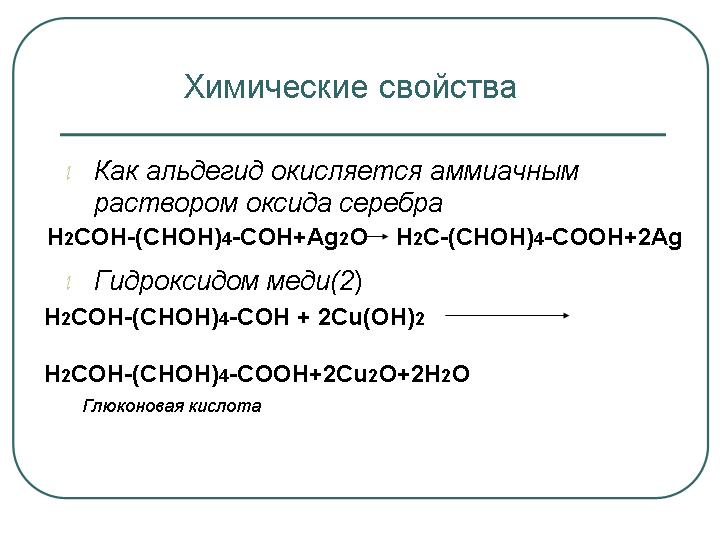 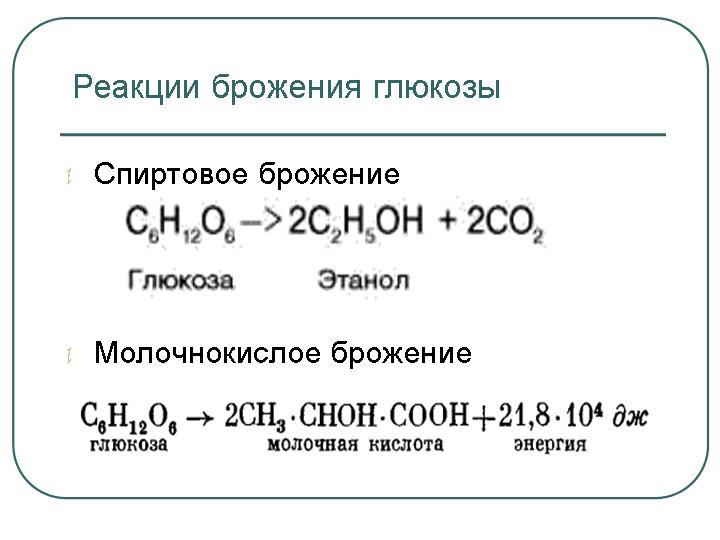 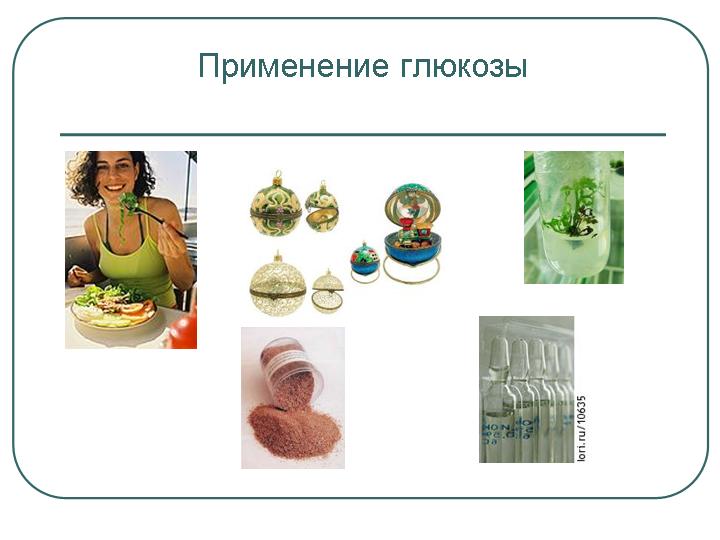 ДРУГИЕ ПРЕДСТАВИТЕЛИ УГЛЕВОДОВ
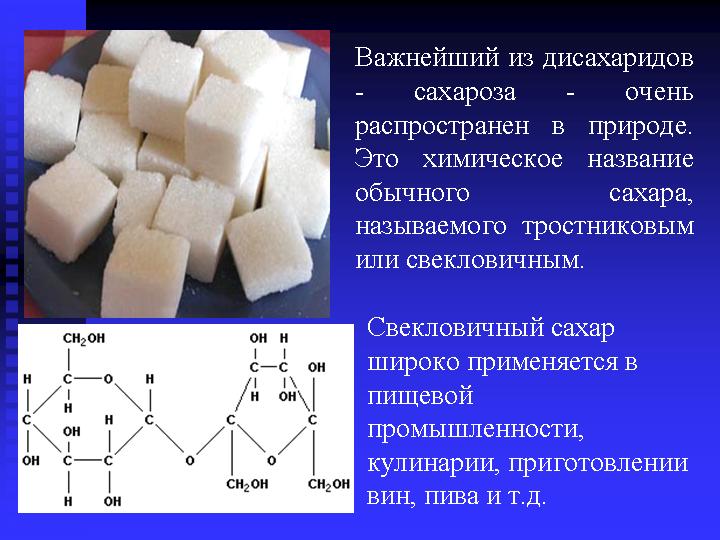 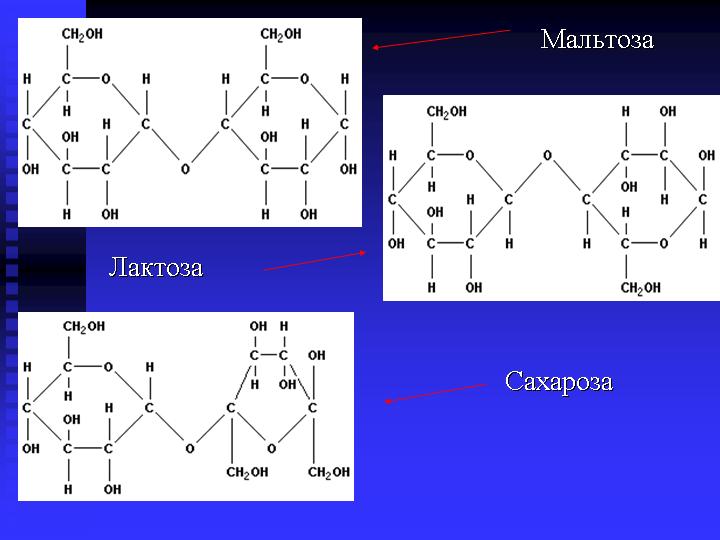 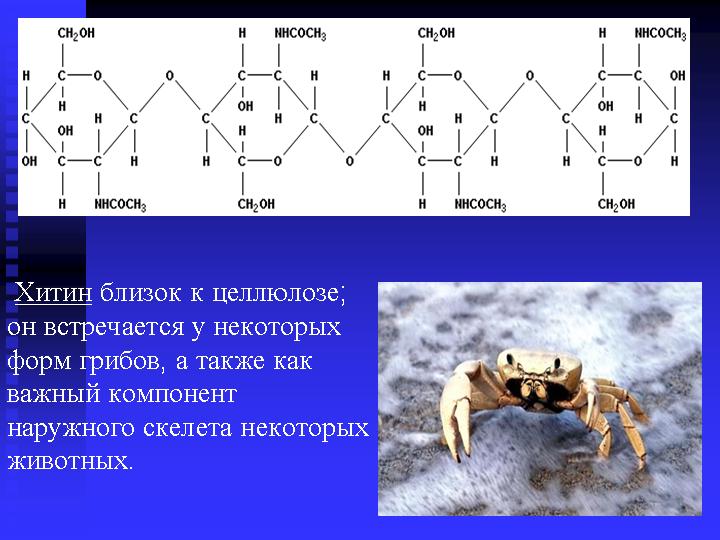 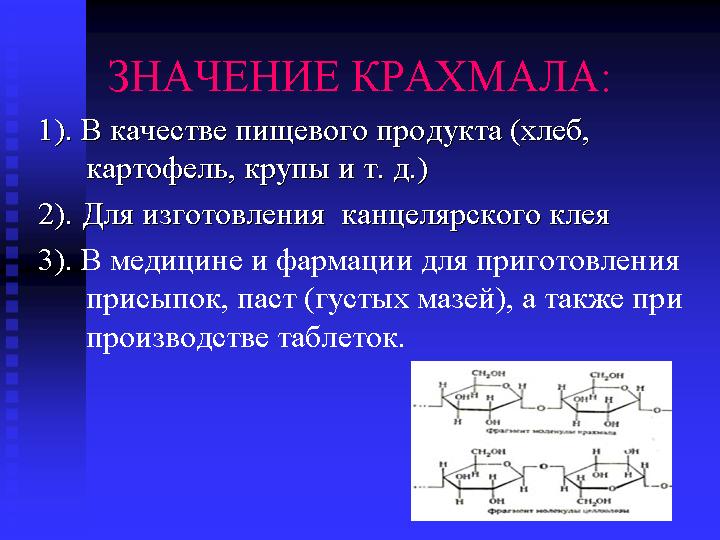 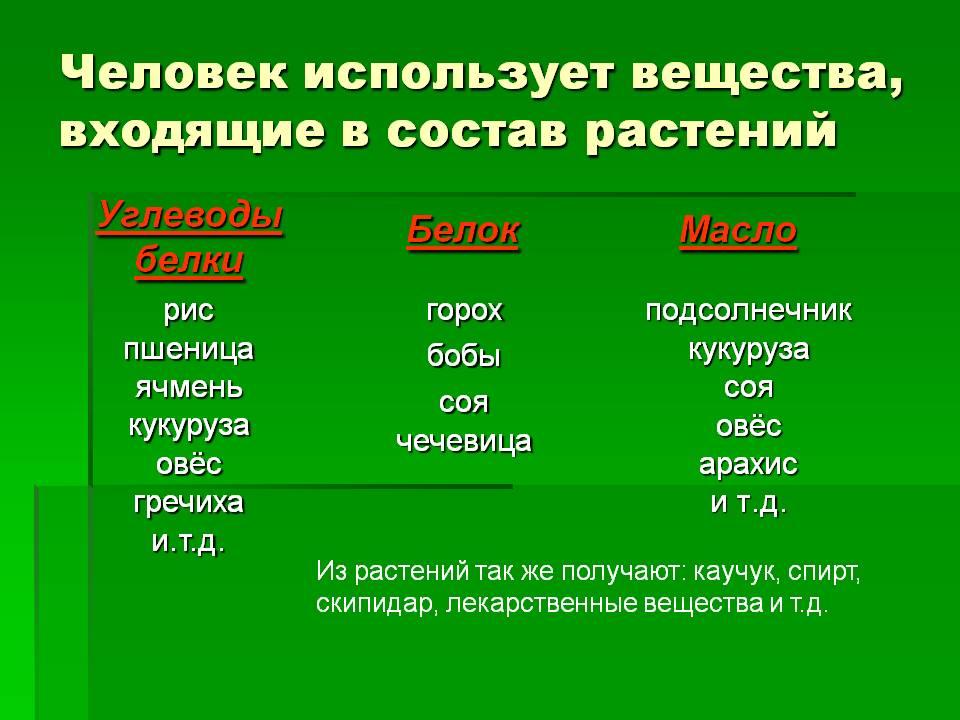 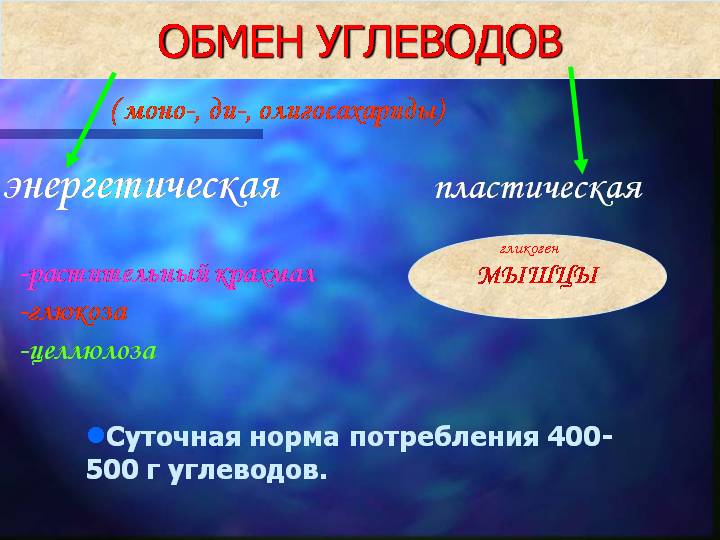 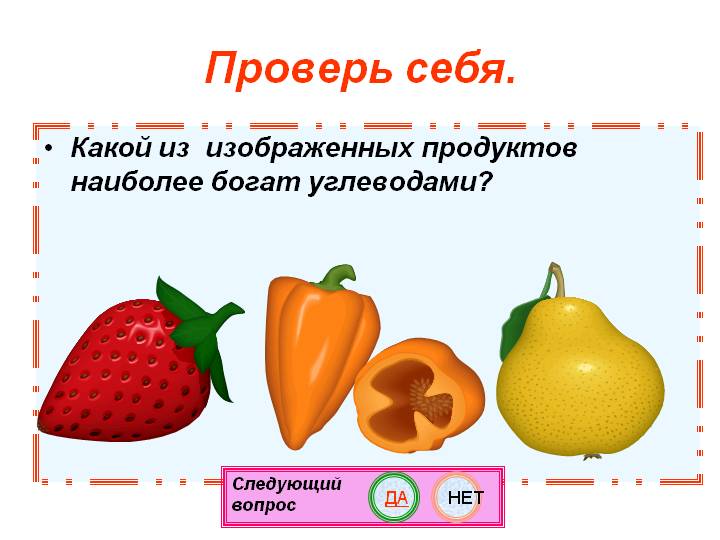 ЗАКРЕПЛЕНИЕ
Какие органические вещества входят в состав клеток?
Какие функции выполняют углеводы?
Какие из растений в Казахстане используют для получения сахарозы?
Что представляет собой карамель?
Какие моносахариды образуются при гидролизе сахарозы?